Objectives Overview
2
Discovering Computers 2012: Chapter 1
See Page 3 
for Detailed Objectives
Objectives Overview
3
Discovering Computers 2012: Chapter 1
See Page 3 
for Detailed Objectives
A World of Computers
Computers are everywhere
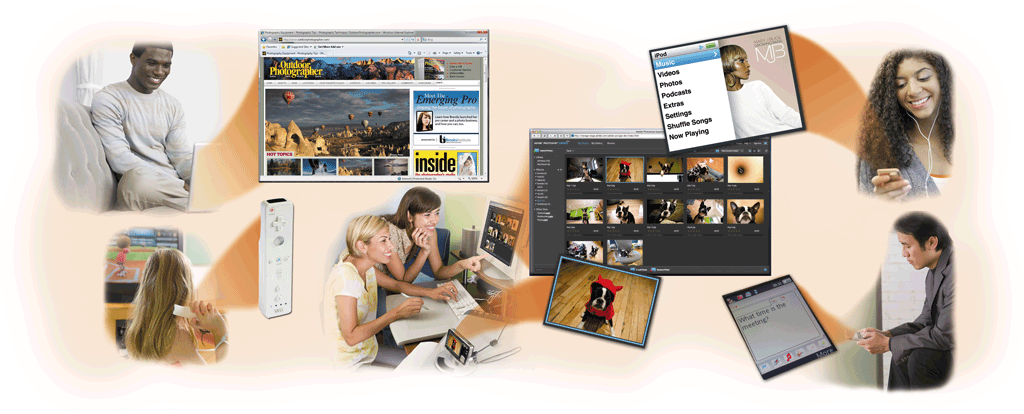 4
Discovering Computers 2012: Chapter 1
Pages 4 - 5 
Figure 1-1
What Is Enterprise Computing?
Enterprise computing involves the use of computers in networks, such as LANs and WANs, or a series of interconnected networks that encompass a variety of different operating systems, protocols, and network architectures
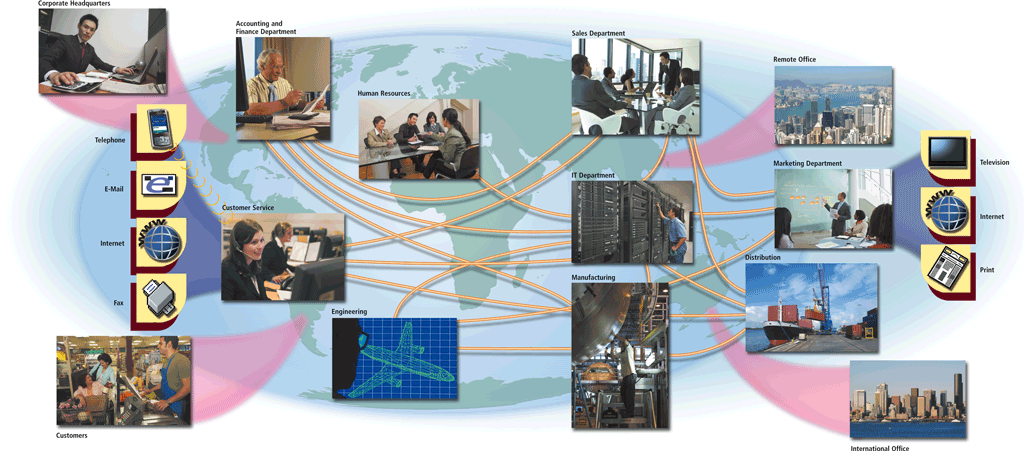 5
Pages 720 – 721
Figure 14-1
Discovering Computers 2012: Chapter 14
What Is Enterprise Computing?
Types/example of enterprises include:
6
Page 722
Discovering Computers 2012: Chapter 14
What Is Enterprise Computing?
Most traditional enterprises are organized in a hierarchical manner
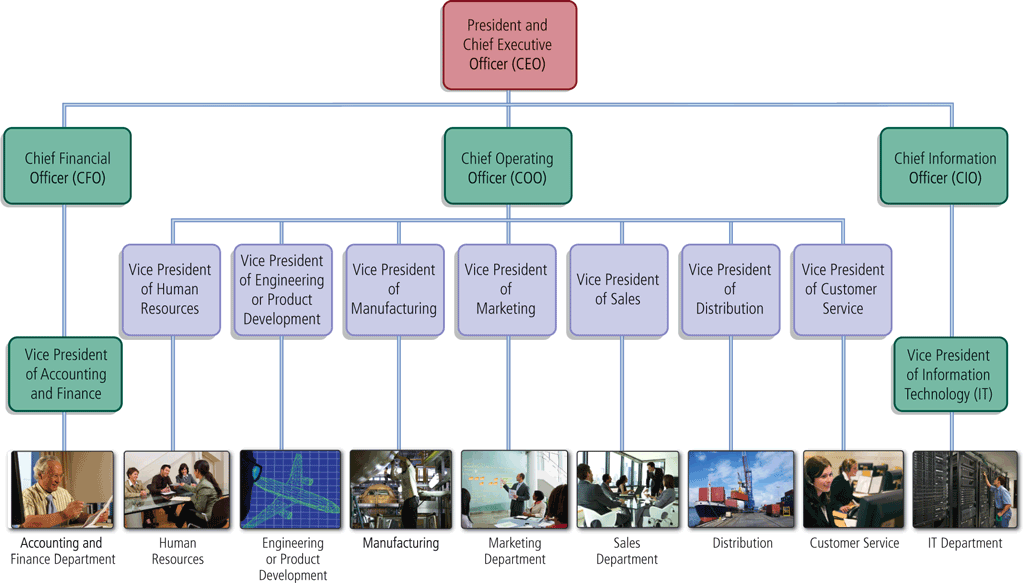 7
Pages 722 – 723
Figure 14-2
Discovering Computers 2012: Chapter 14
What Is Enterprise Computing?
In an enterprise, users typically fall into one of four categories:
8
Page 724
Figure 14-3
Discovering Computers 2012: Chapter 14
What Is Enterprise Computing?
Enterprise information is the information gathered in the ongoing operations of an enterprise-sized organization
Business intelligence
Business process management
Business process automation
9
Pages 725 - 726
Discovering Computers 2012: Chapter 14
What Is Enterprise Computing?
Managers coordinate resources by performing four activities
10
Page 725
Figure 14-4
Discovering Computers 2012: Chapter 14
Information Systems in the Enterprise
An information system is a set of hardware, software, data, people, and procedures that work together to produce information
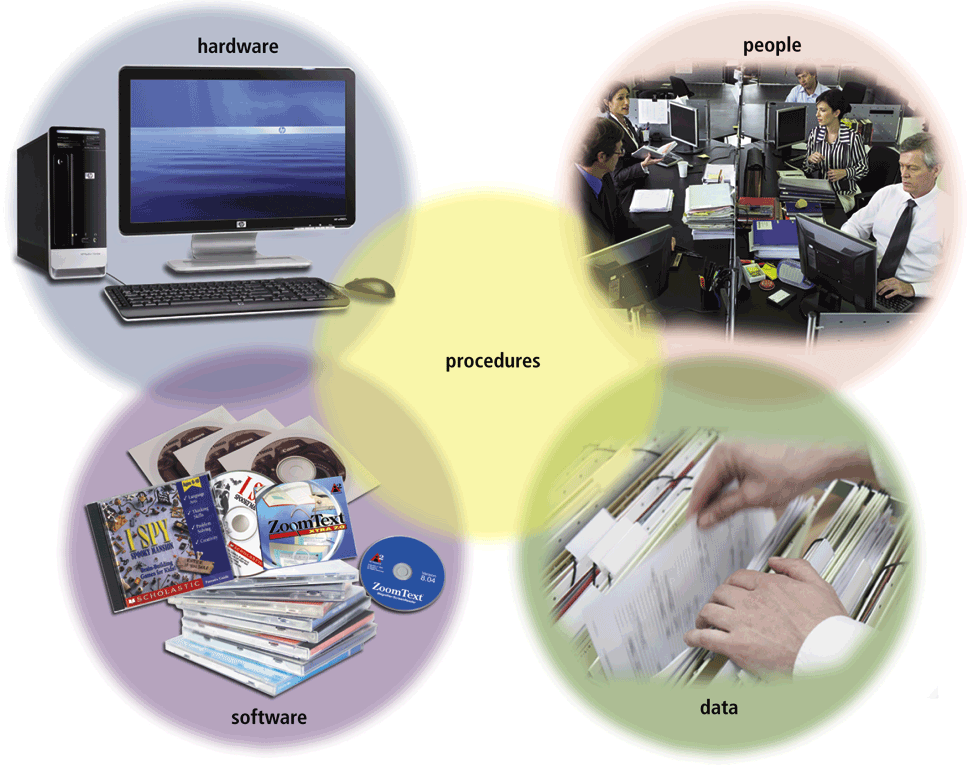 11
Page 726
Figure 14-5
Discovering Computers 2012: Chapter 14
Information Systems in the Enterprise
Functional units/departments within an enterprise might include:
12
Page 727
Discovering Computers 2012: Chapter 14
Information Systems in the Enterprise
Accounting software manages everyday transactions
Billing software helps the company reconcile purchases with customer payments
Financial software helps managers budget, forecast, and analyze
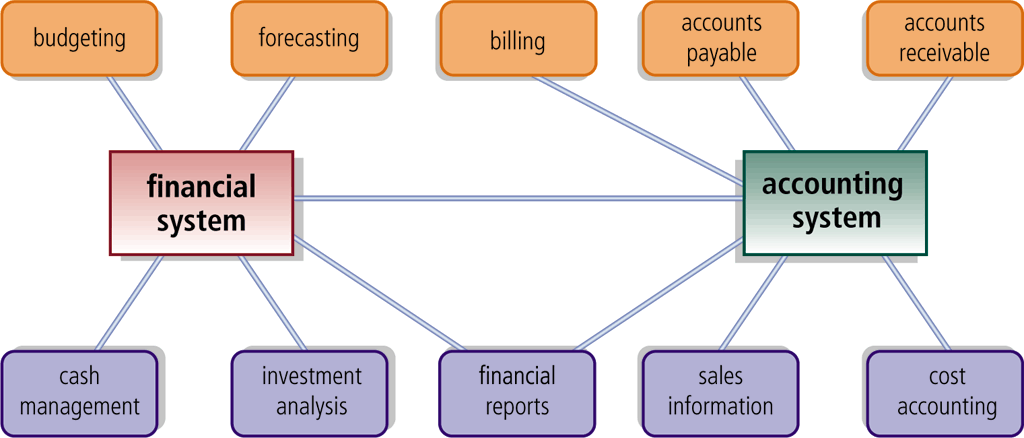 13
Pages 726 – 728
Figure 14-7
Discovering Computers 2012: Chapter 14
Information Systems in the Enterprise
A human resources information system (HRIS) manages one or more human resources functions
Employee relationship management systems manage communication between employees and the business
14
Discovering Computers 2012: Chapter 14
Page 728
Figure 14-8
Information Systems in the Enterprise
Computer-aided design (CAD) uses a computer and special software to aid in engineering, drafting, and design
Computer-aided engineering (CAE) uses computers to test product designs
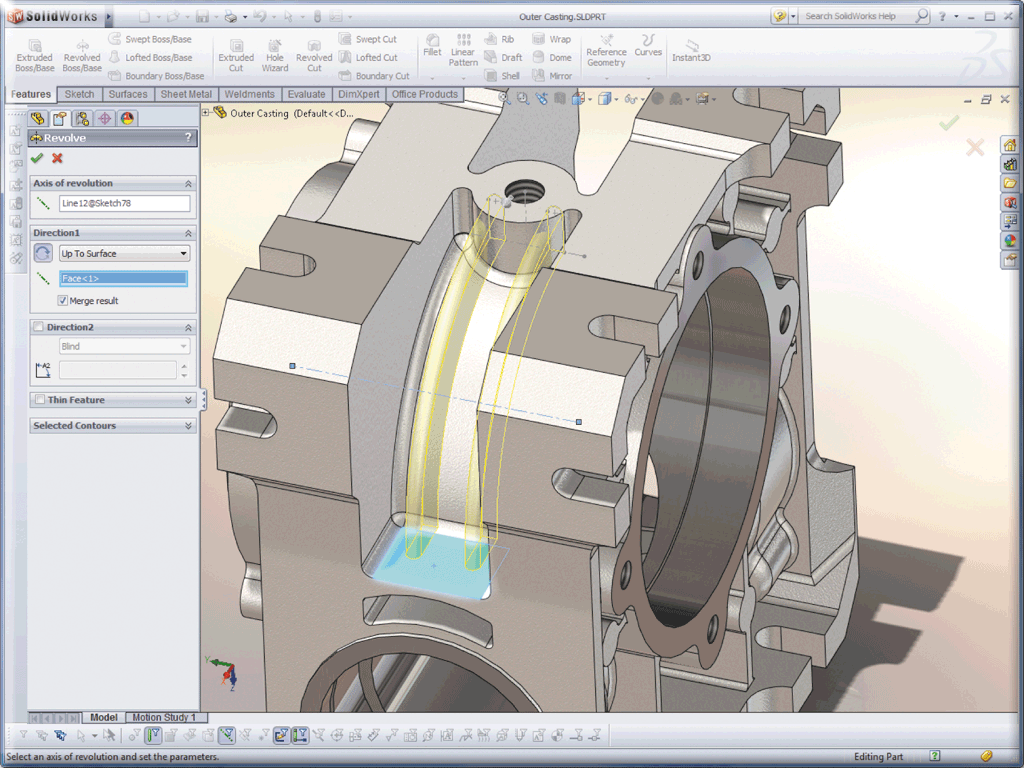 15
Pages 728 – 729
Figure 14-9
Discovering Computers 2012: Chapter 14
Information Systems in the Enterprise
Computer-aided manufacturing (CAM) is the use of computers to control production equipment
Computer-integrated manufacturing (CIM) uses computers to integrate the many different operations of the manufacturing process
16
Discovering Computers 2012: Chapter 14
Page 729
Figure 14-10
Information Systems in the Enterprise
17
Pages 729 - 730
Discovering Computers 2012: Chapter 14
Information Systems in the Enterprise
18
Page 730
Discovering Computers 2012: Chapter 14
Information Systems in the Enterprise
Sales force automation (SFA) software equips traveling salespeople with the electronic tools they need to be more productive
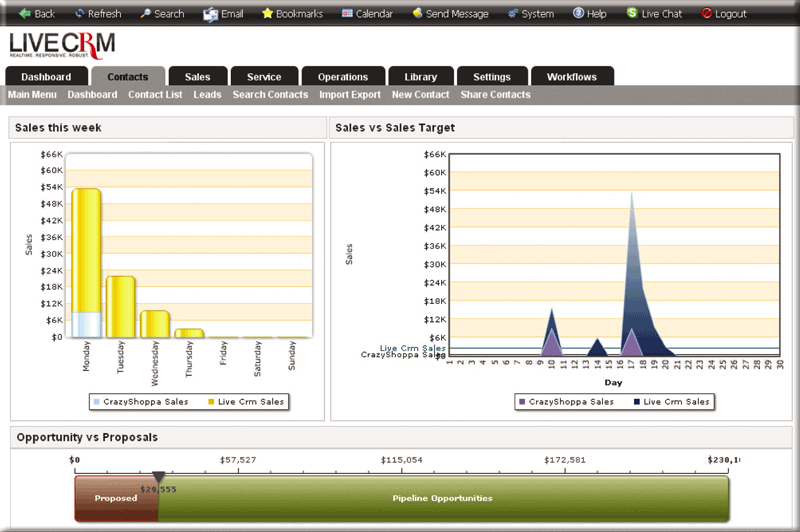 19
Pages 730 – 731
Figure 14-12
Discovering Computers 2012: Chapter 14
Information Systems in the Enterprise
Distribution systems perform the following functions:
20
Page 731
Discovering Computers 2012: Chapter 14
Information Systems in the Enterprise
Customer interaction management (CIM) /Customer Relationship Management (CRM) software manages the day-to-day interactions with customers
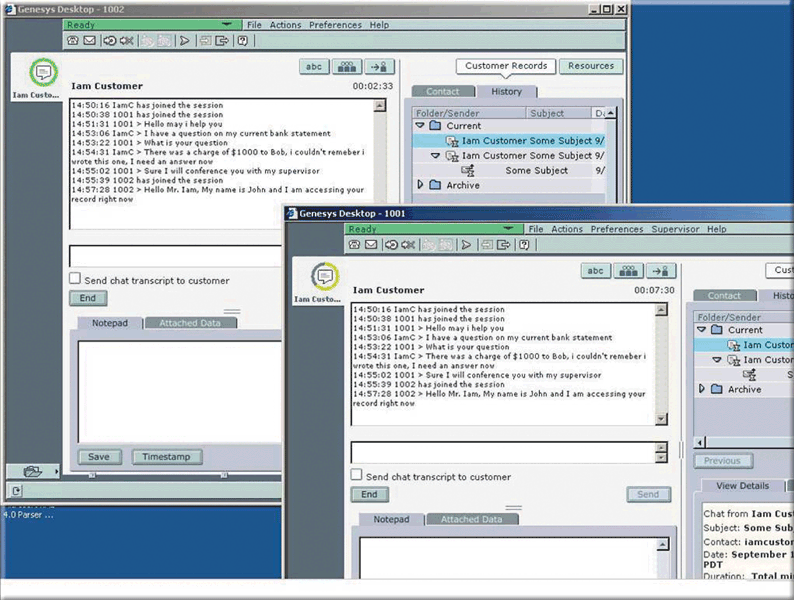 21
Page 731
Figure 14-13
Discovering Computers 2012: Chapter 14
Information Systems in the Enterprise
The information technology (IT) department makes technology decisions for the enterprise
Whether to build or buy new information systems
When a computer or information system has outlived its useful life
Web site management programs collect data designed to help organizations make informed decisions regarding their Web presence
22
Page 732
Discovering Computers 2012: Chapter 14
Information Systems in the Enterprise
General purpose information systems generally fall into one of five categories
23
Page 732
Discovering Computers 2012: Chapter 14
Information Systems in the Enterprise
Batch processing vs. online transaction processing
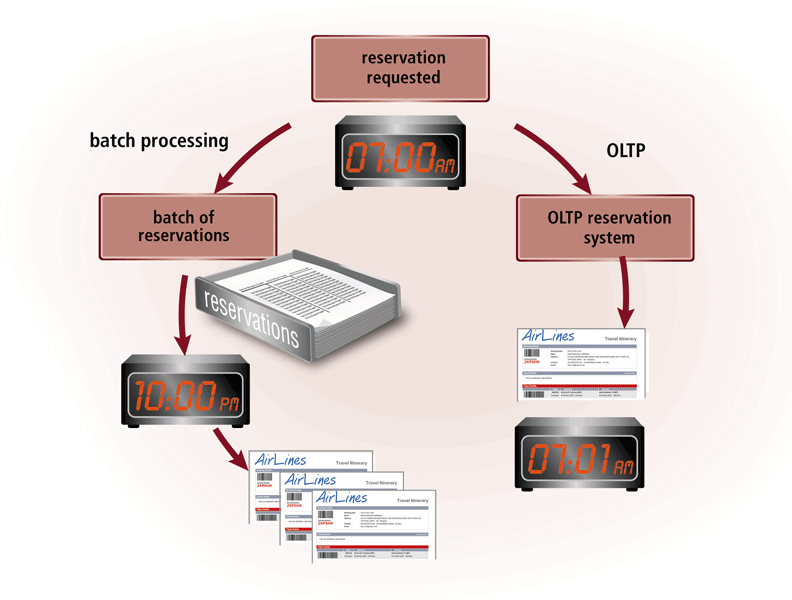 24
Page 733
Figure 14-14
Discovering Computers 2012: Chapter 14
Information Systems in the Enterprise
Management Information System
Decision Support System
25
Discovering Computers 2012: Chapter 14
Pages 734 – 735
Figures 14-15 – 14-16
Information Systems in the Enterprise
26
Page 736
Figure 14-17
Discovering Computers 2012: Chapter 14
Information Systems in the Enterprise
27
Pages  737 - 739
Discovering Computers 2012: Chapter 14
Information Systems in the Enterprise
28
Page 738
Figure 14-18
Discovering Computers 2012: Chapter 14
Information Systems in the Enterprise
29
Page 739
Figure 14-19
Discovering Computers 2012: Chapter 14
What Is a Computer?
A computer is an electronic device, operating under the control of instructions stored in its own memory
Information Processing Cycle
30
Discovering Computers 2012: Chapter 1
Page 6
What Is a Computer?
31
Discovering Computers 2012: Chapter 1
Page 6 
Figure 1-2
The Components of a Computer
A computer contains many electric, electronic, and mechanical components known as hardware
32
Discovering Computers 2012: Chapter 1
Pages 6 - 8
The Components of a Computer
33
Discovering Computers 2012: Chapter 1
Page 7 
Figure 1-3
Advantages and Disadvantages of Using Computers
Advantages of Using Computers
Disadvantages of Using Computers
34
Pages 9 - 10
Discovering Computers 2012: Chapter 1
Advantages and Disadvantages of Using Computers
Green computing involves reducing the electricity consumed and environmental waste generated when using a computer
Strategies include:
Recycling
Regulating manufacturing processes
Extending the life of computers
Immediately donating or properly disposing of replaced computers
35
Discovering Computers 2012: Chapter 1
Page 10
Networks and the Internet
A network is a collection of computers and devices connected together, often wirelessly, via communications devices and transmission media
36
Discovering Computers 2012: Chapter 1
Pages 10 - 11 
Figure 1-6
Networks and the Internet
The Internet is a worldwide collection of networks that connects millions of businesses, government agencies, educational institutions, and individuals
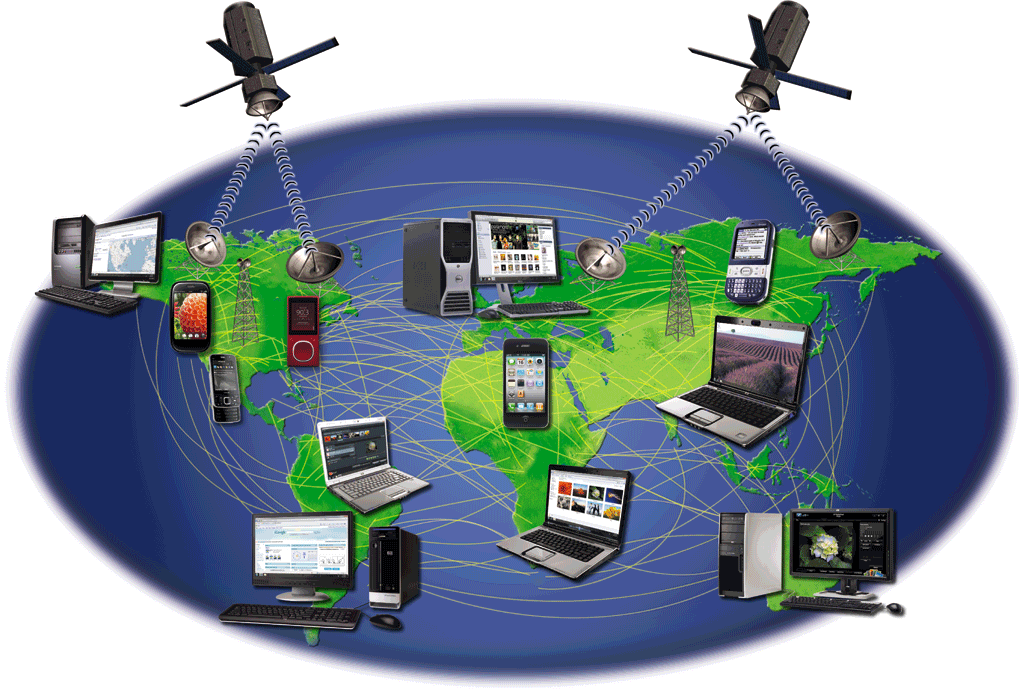 37
Discovering Computers 2012: Chapter 1
Page 11 
Figure 1-7
Networks and the Internet
People use the Internet for a variety of reasons:
38
Discovering Computers 2012: Chapter 1
Pages 12 - 13 
Figure 1-8
Networks and the Internet
A social networking Web site encourages members to share their interests, ideas, stories, photos, music, and videos with other registered users
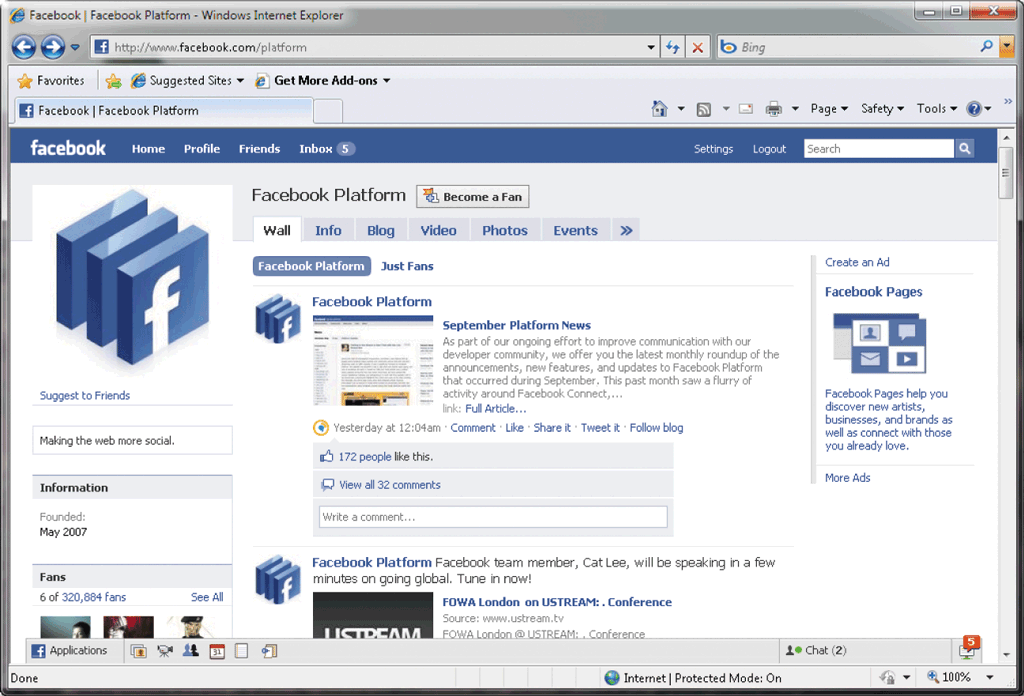 39
Discovering Computers 2012: Chapter 1
Page 14 
Figure 1-9
Computer Software
Software, also called a program, tells the computer what tasks to perform and how to perform them
40
Discovering Computers 2012: Chapter 1
Pages 15 - 16
Figures 1-10 - 1-11
Computer Software
Installing is the process of setting up software to work with the computer, printer, and other hardware
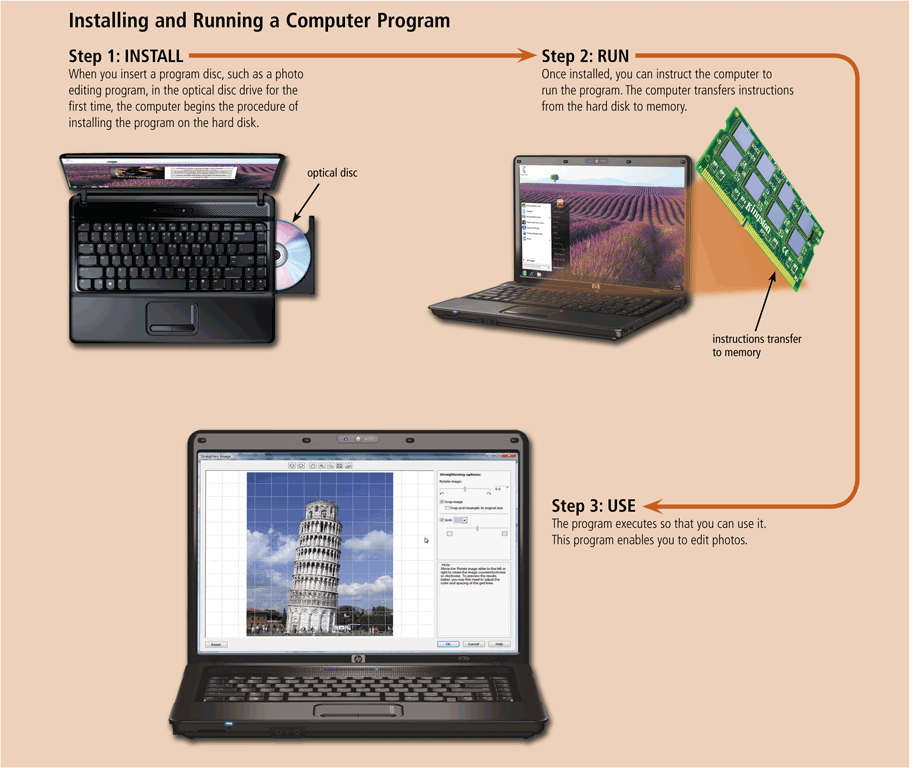 41
Discovering Computers 2012: Chapter 1
Pages 16 - 17 
Figure 1-12
Computer Software
A programmer develops software or writes the instructions that direct the computer to process data into information
42
Discovering Computers 2012: Chapter 1
Page 18 
Figure 1-13
Categories of Computers
43
Discovering Computers 2012: Chapter 1
Page 19
Personal Computers
A personal computer can perform all of its input, processing, output, and storage activities by itself
Two popular architectures are the PC and the Apple
Desktop computer
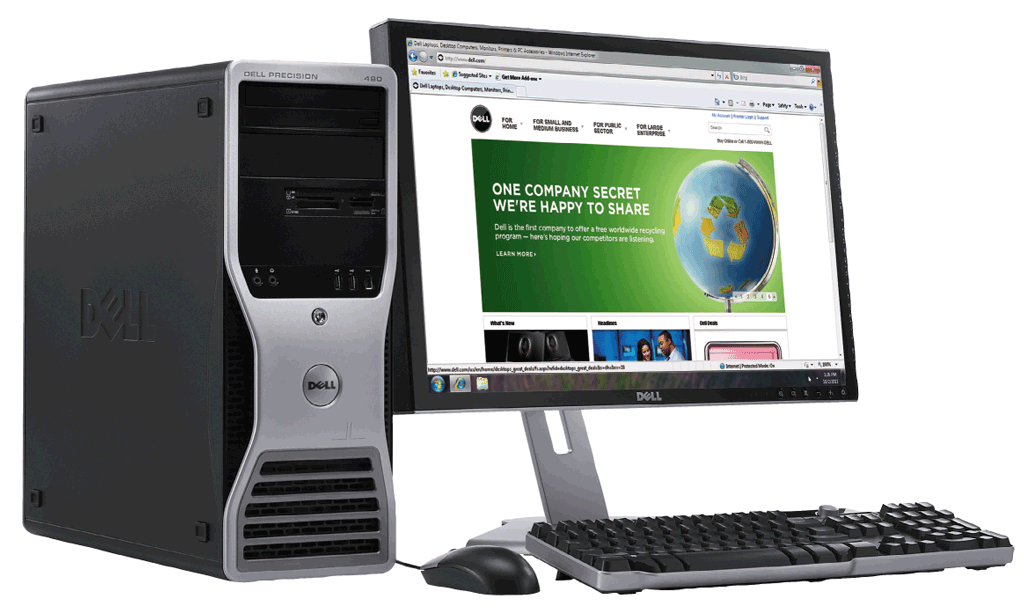 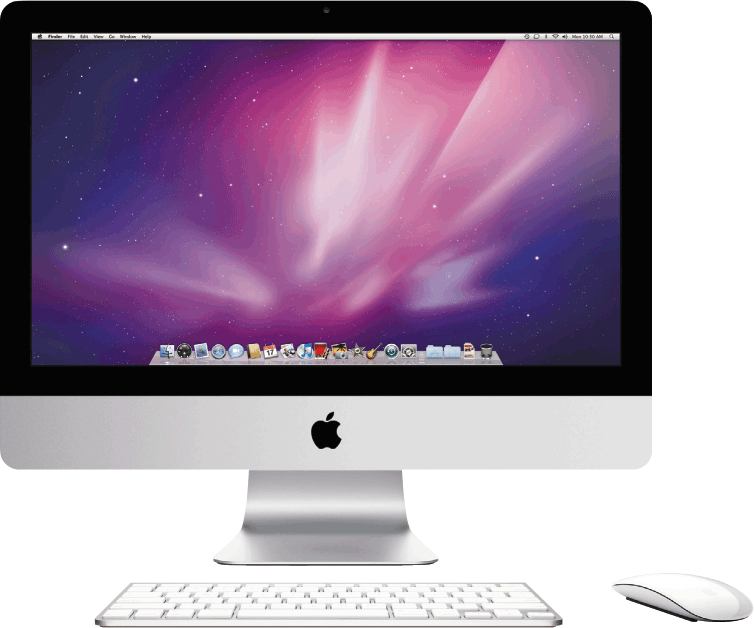 44
Discovering Computers 2012: Chapter 1
Pages 19 - 20 
Figures 1-15 - 1-16
Mobile Computers and Mobile Devices
45
Discovering Computers 2012: Chapter 1
Pages 20 - 23
Mobile Computers and Mobile Devices
46
Discovering Computers 2012: Chapter 1
Pages 20 - 22 
Figures 1-17 – 1-20
Mobile Computers and Mobile Devices
47
Discovering Computers 2012: Chapter 1
Pages 22 - 23
Figures 1-21 – 1-23
Game Consoles
A game console is a mobile computing device designed for single-player or multiplayer video games
48
Discovering Computers 2012: Chapter 1
Page 24 
Figure 1-24
Servers
A server controls access to the hardware, software, and other resources on a network
Provides a centralized storage area for programs, data, and information
49
Discovering Computers 2012: Chapter 1
Page 25 
Figure 1-25
Mainframes
A mainframe is a large, expensive, powerful computer that can handle hundreds or thousands of connected users simultaneously
50
Discovering Computers 2012: Chapter 1
Page 25 
Figure 1-26
Supercomputers
A supercomputer is the fastest, most powerful computer
Fastest supercomputers are capable of processing more than one quadrillion instructions in a single second
51
Discovering Computers 2012: Chapter 1
Page 25 
Figure 1-27
Embedded Computers
An embedded computer is a special-purpose computer that functions as a component in a larger product
52
Discovering Computers 2012: Chapter 1
Page 26
Embedded Computers
53
Discovering Computers 2012: Chapter 1
Page 26 
Figure 1-28
Elements of an Information System
54
Discovering Computers 2012: Chapter 1
Page 27
Elements of an Information System
55
Discovering Computers 2012: Chapter 1
Page 27 
Figure 1-29
Examples of Computer Usage
56
Discovering Computers 2012: Chapter 1
Pages 28 – 31
Figures 1-30 – 1-32
Examples of Computer Usage
57
Discovering Computers 2012: Chapter 1
Pages 31 – 32
Figures 1-33 – 1-34
Computer Applications in Society
58
Discovering Computers 2012: Chapter 1
Pages 34 - 36 
Figures 1-36 – 1-39
Computer Applications in Society
59
Discovering Computers 2012: Chapter 1
Pages 36 - 38
Figures 1-40 – 1-43
Video: Computer History in a Barn
CLICK TO START
60
Discovering Computers 2012: Chapter 1
Summary
Special computing requirements present in an enterprise-sized organization
Various types of users within an organization
Large information systems
61
Discovering Computers 2012: Chapter 1
Page 39
Basic computer concepts
Components of a computer
Summary
Networks, the Internet, and computer software
Many different categories of computers, computer users, and computer applications in society
62
Discovering Computers 2012: Chapter 1
Chapter 1 Complete